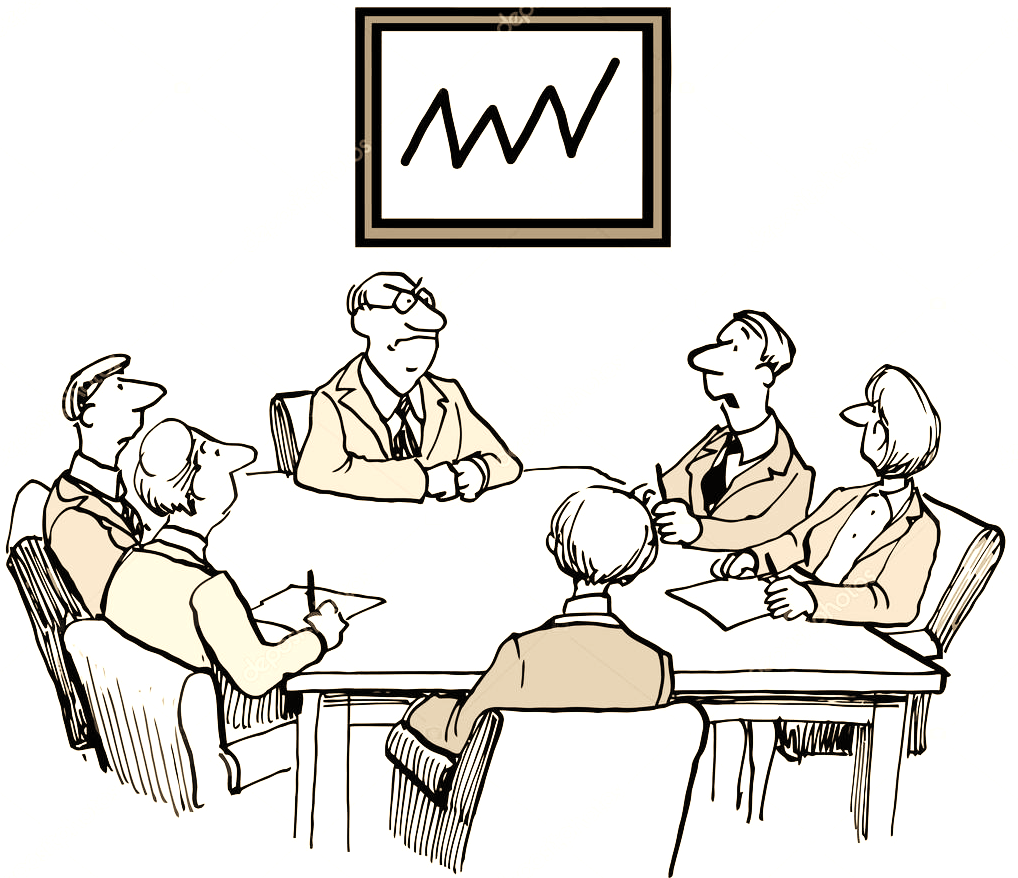 Бюджет для граждан
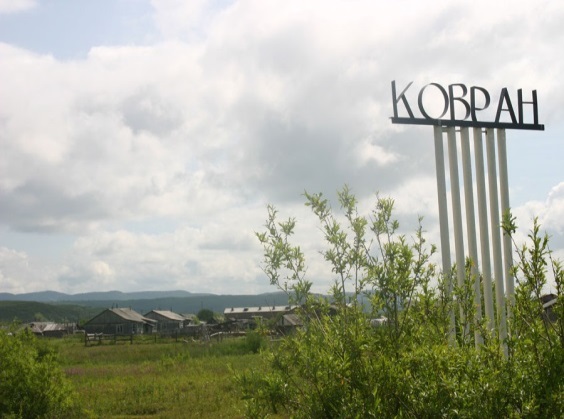 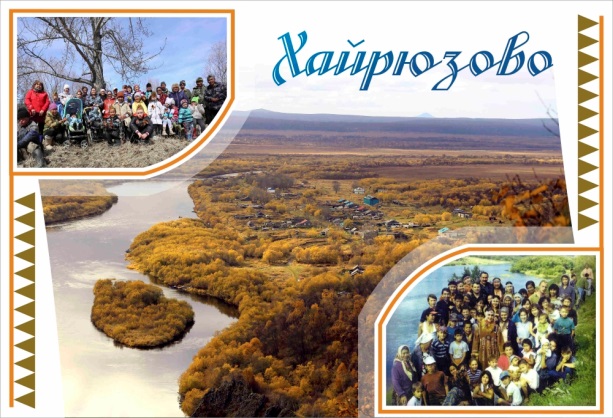 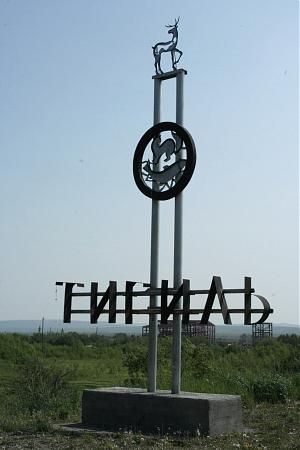 ВОЯМПОЛКА
УСТЬ -ХАЙРЮЗОВО
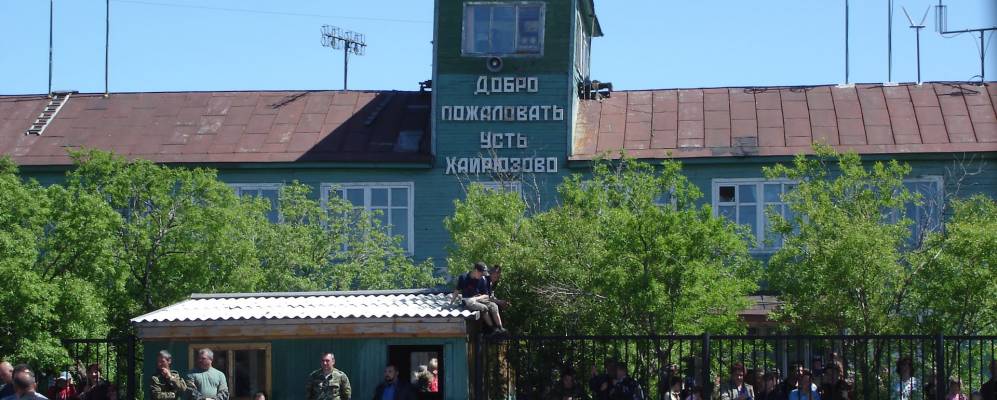 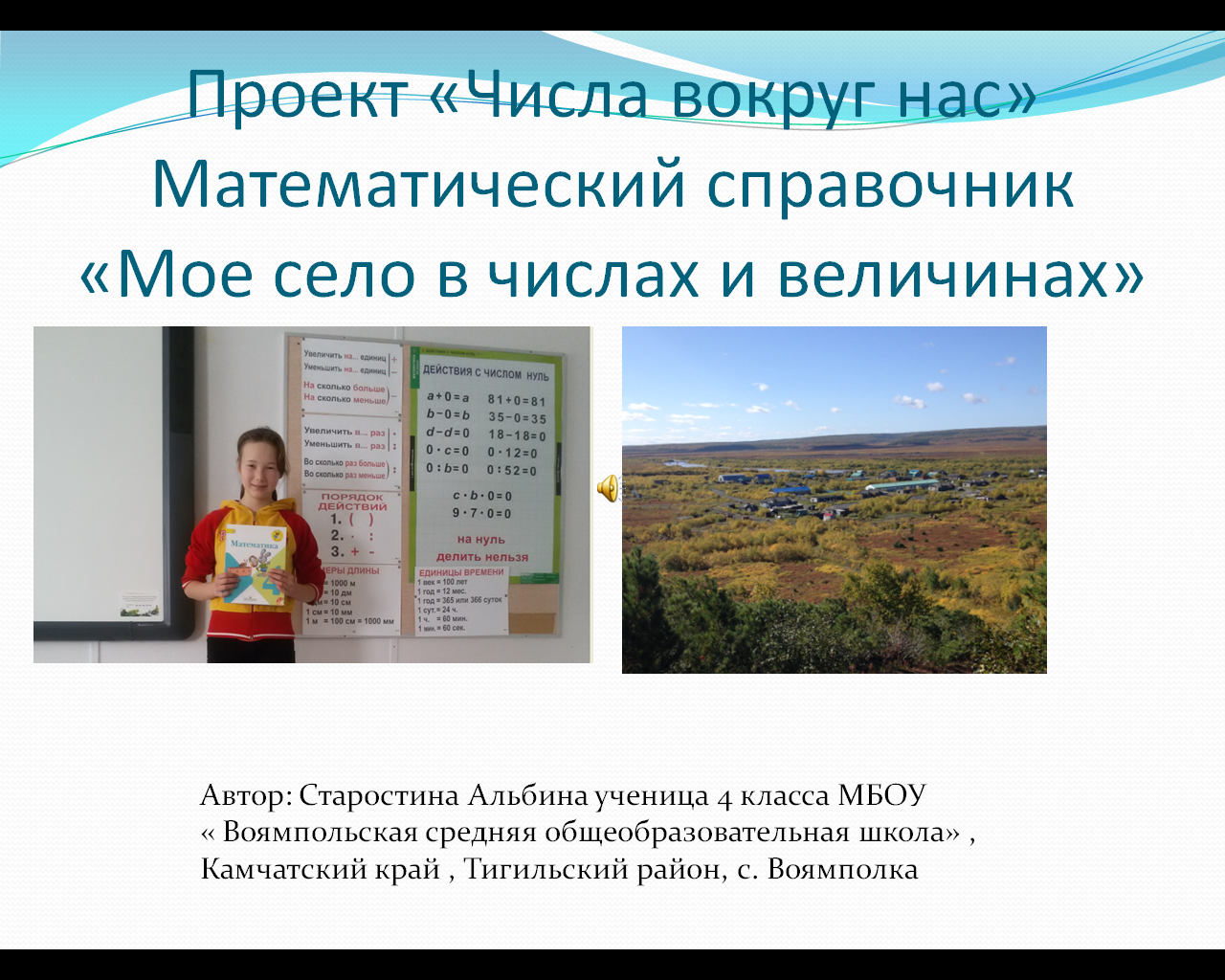 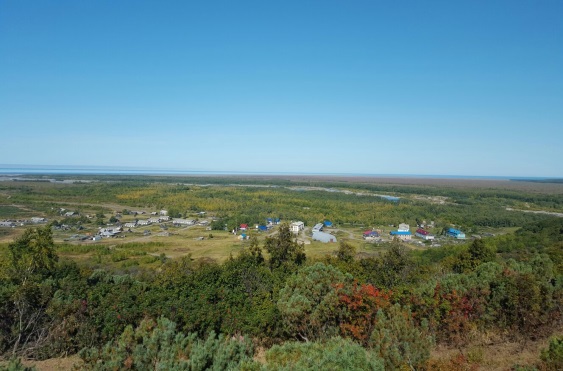 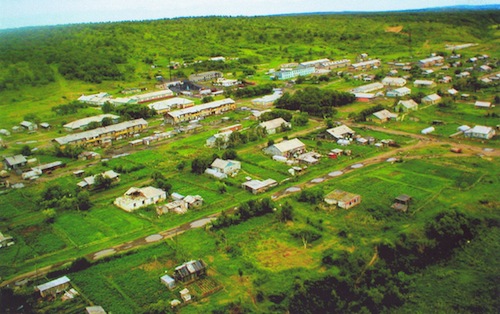 ЛЕСНАЯ
СЕДАНКА
К ПРОЕКТУ БЮДЖЕТА ТИГИЛЬСКОГО МУНИЦИПАЛЬНОГО РАЙОНА НА 2022 ГОД И НА ПЛАНОВЫЙ ПЕРИОД 2023 И 2024 ГОДОВ
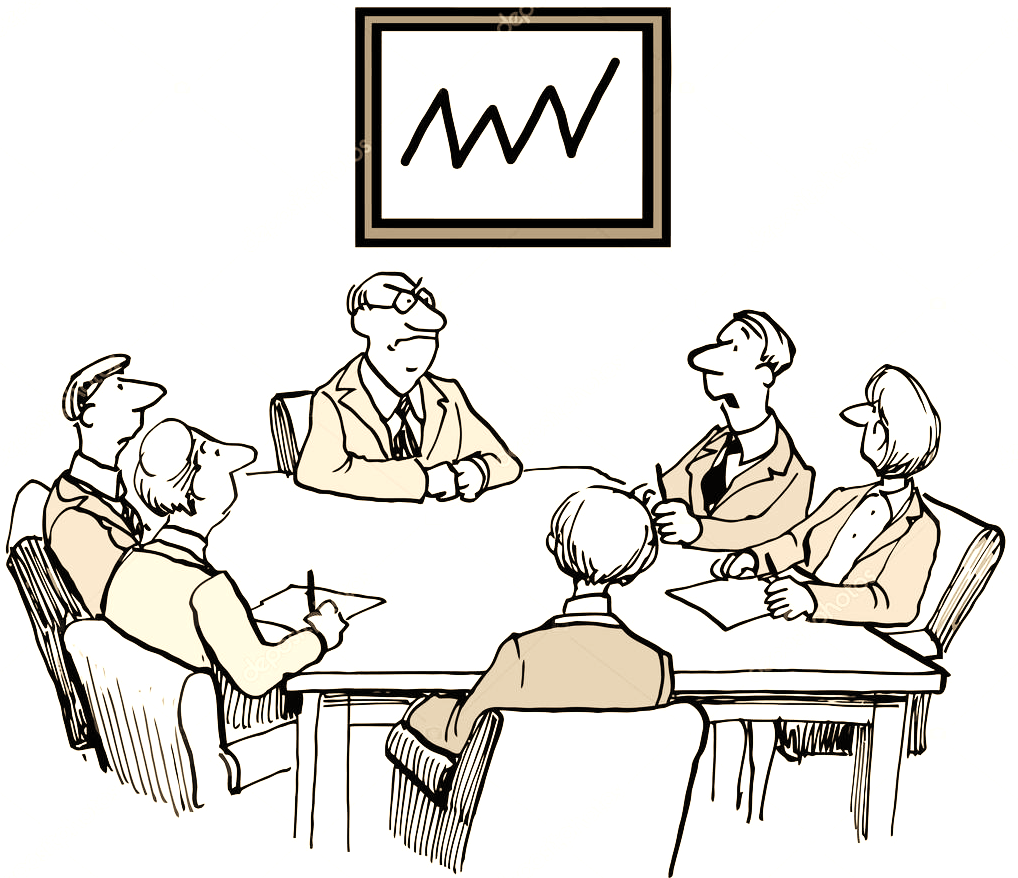 Что такое бюджет?
БЮДЖЕТ – это план 
доходов и расходов.
РАСХОДЫ 
– это 
выплачиваемые 
из бюджета 
денежные средства на 
социальные выплаты населению, 
оказание муниципальных услуг, 
капитальное строительство 
и другие нужды
ДОХОДЫ 
– это поступающие 
в бюджет средства: 
налоги, 
платежи и сборы, 
средства из 
вышестоящих бюджетов
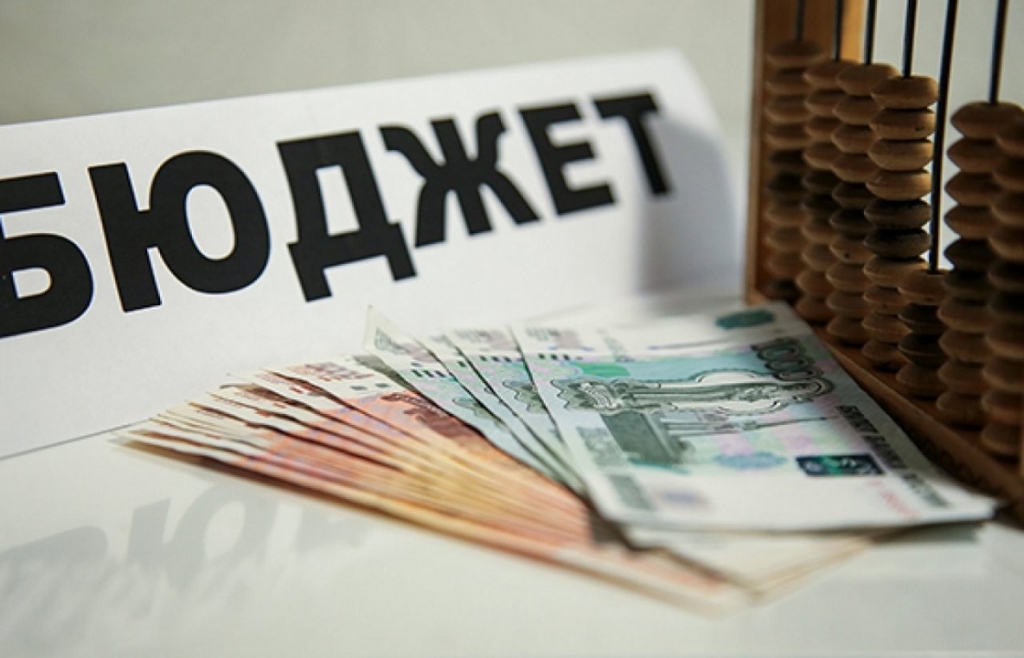 Если 
__ДОХОДЫ =РАСХОДАМ,___ 
то образуется 
ДЕФИЦИТ или ПРОФИЦИТ
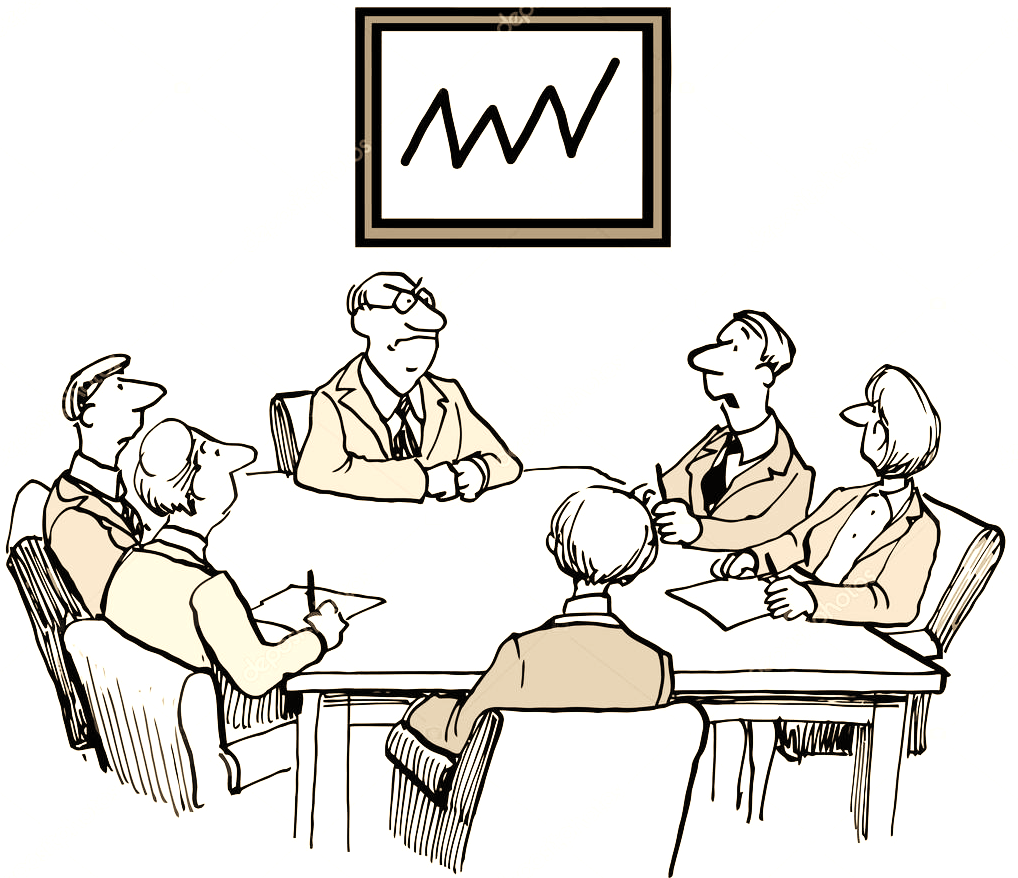 Бюджетный процесс
Бюджетный процесс ‐ ежегодное формирование и исполнение бюджета.
Этапы бюджетного процесса
Исполнение
бюджета
Утверждение
проекта
бюджета
Рассмотрение
проекта
бюджета
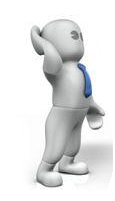 Составление
отчета об
исполнении
бюджета
Утверждение
отчета об
исполнении
бюджета
Составление
проекта
бюджета
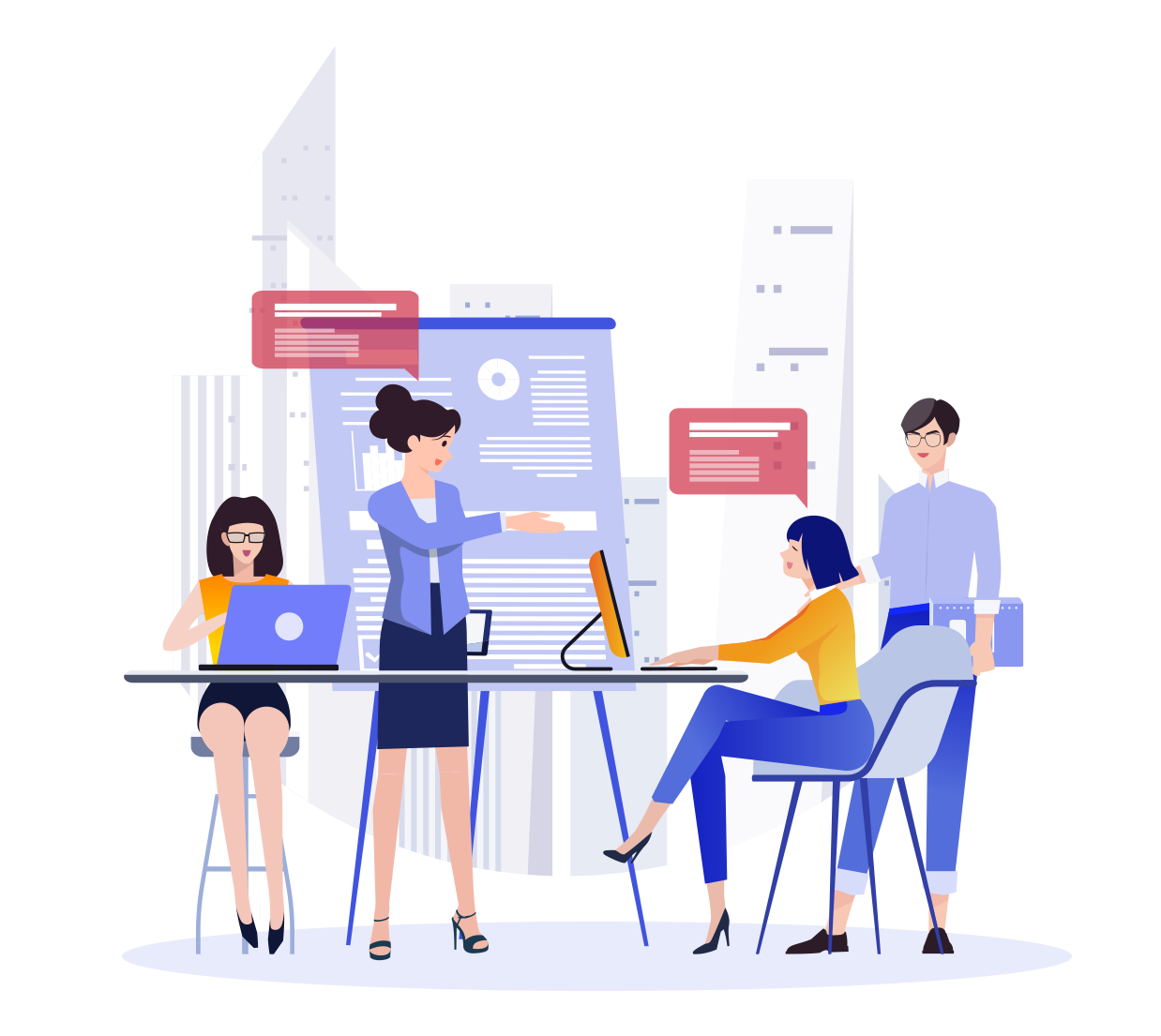 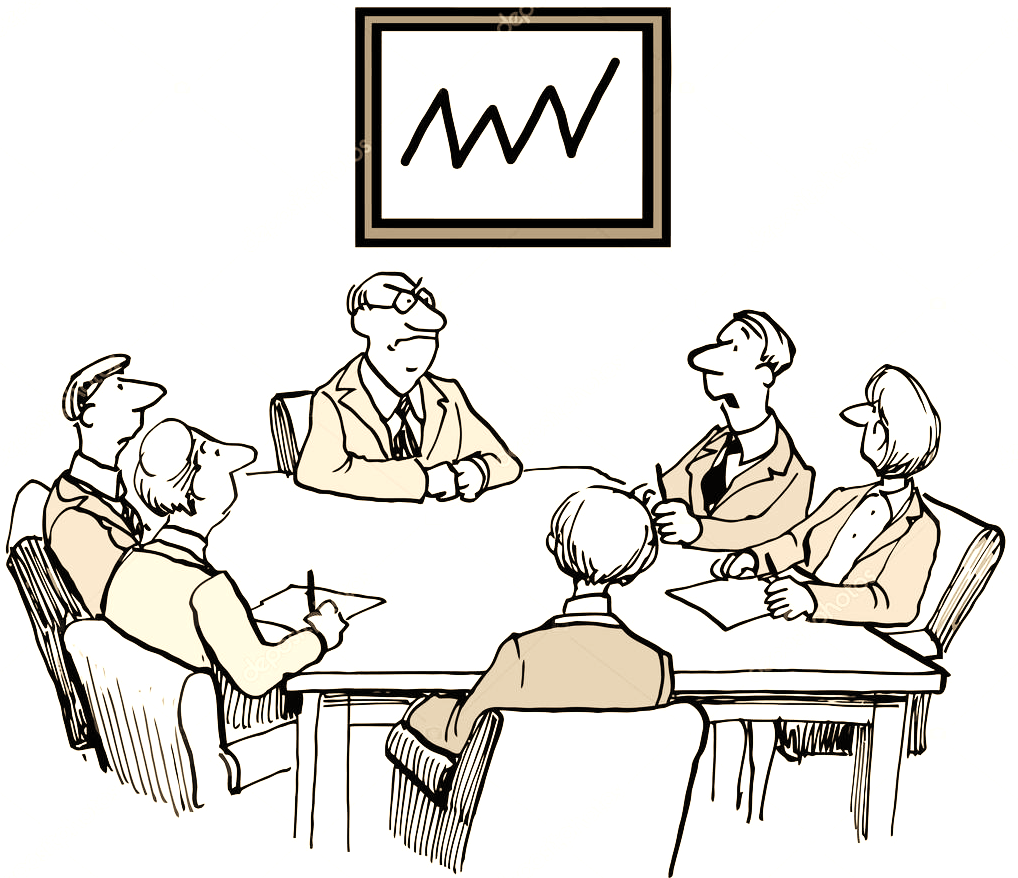 Основные характеристики бюджета
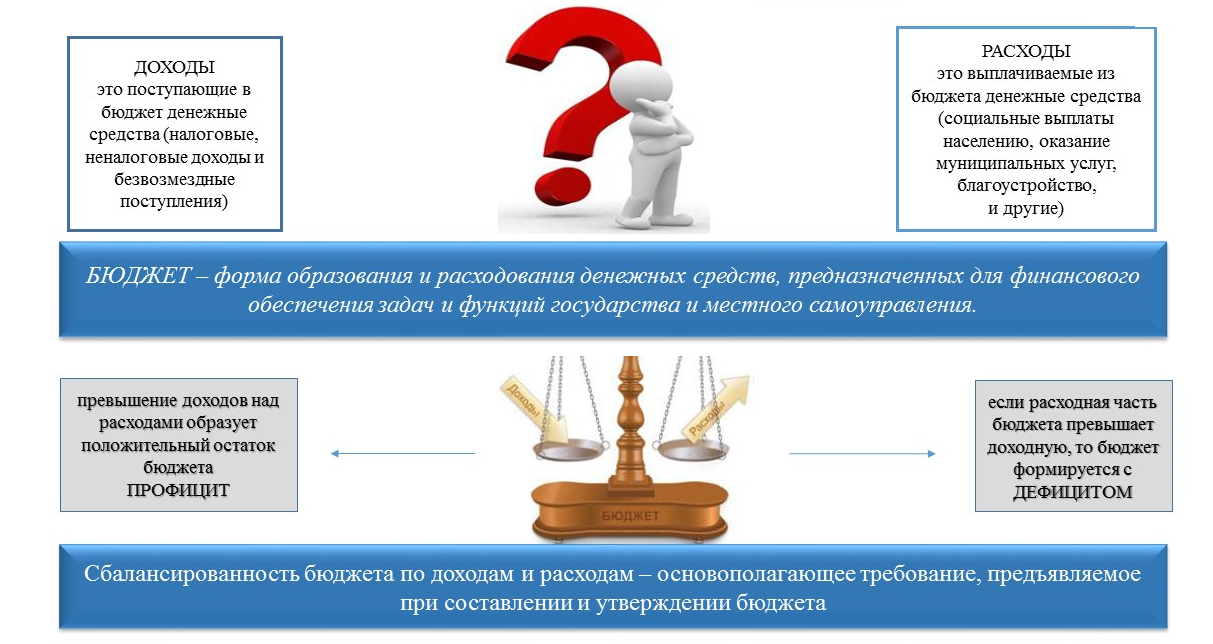 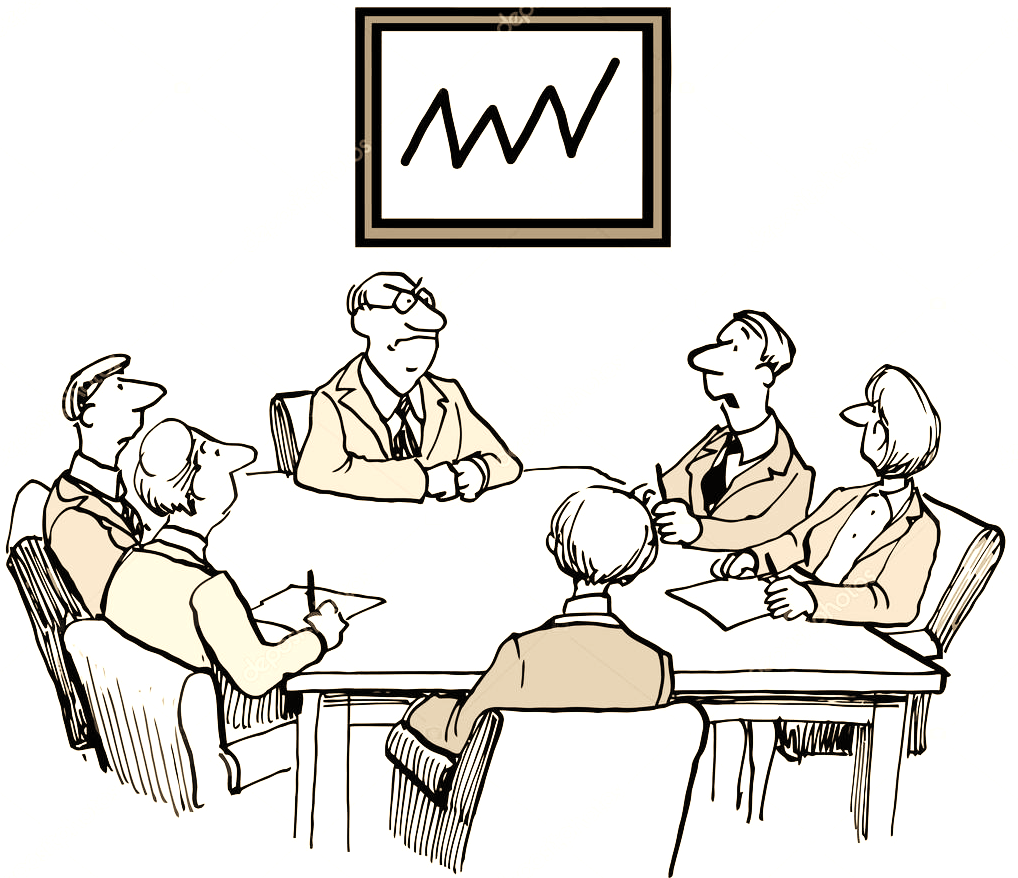 Основные характеристики бюджета
 Тигильского муниципального района
тыс. руб.
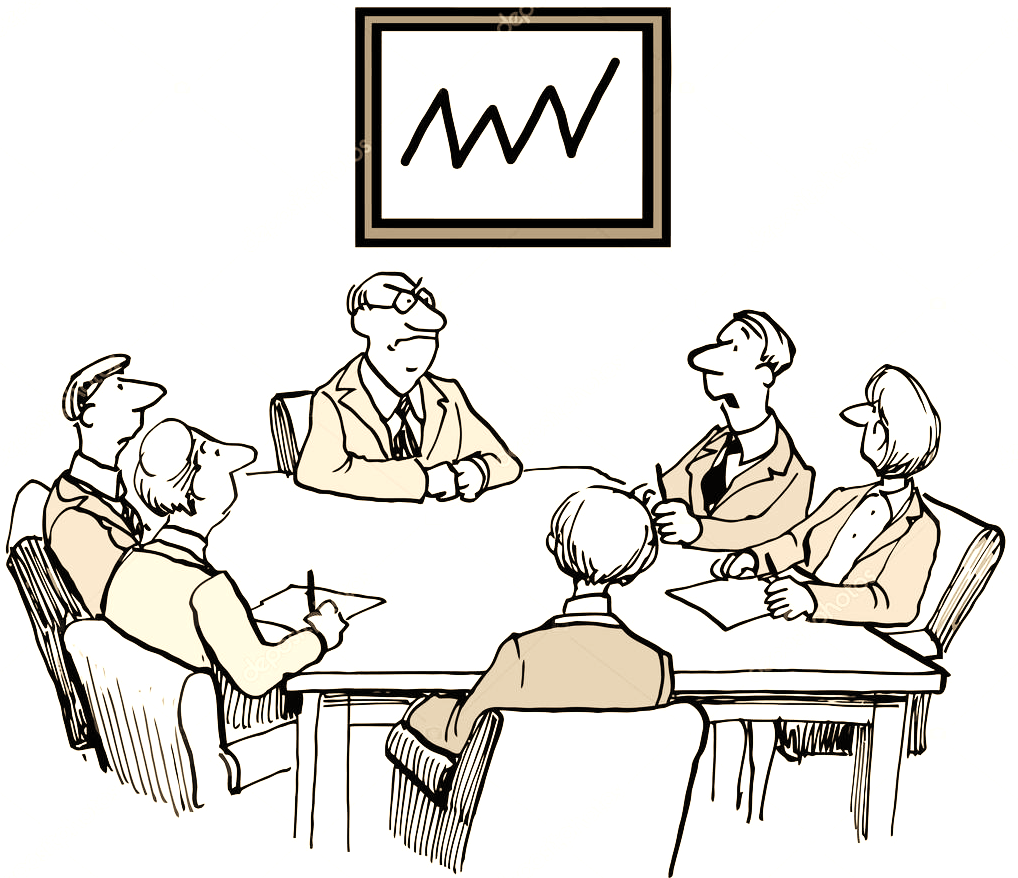 Доходы  районного бюджета
Доходы районного бюджета образуются за счет налоговых и неналоговых доходов, а также за счет безвозмездных поступлений.
Налоговые доходы
Безвозмездные поступления
Неналоговые доходы
Поступления в бюджет от уплаты налогов, установленных Налоговым кодексом РФ
-это финансовая помощь из бюджетов других уровней бюджетов РФ (межбюджетные трансферты), от физических и юридических лиц
Поступления от уплаты сборов, установленных законодательством РФ и штрафов за нарушение законодательства
Межбюджетные трансферты (безвозмездные поступления)
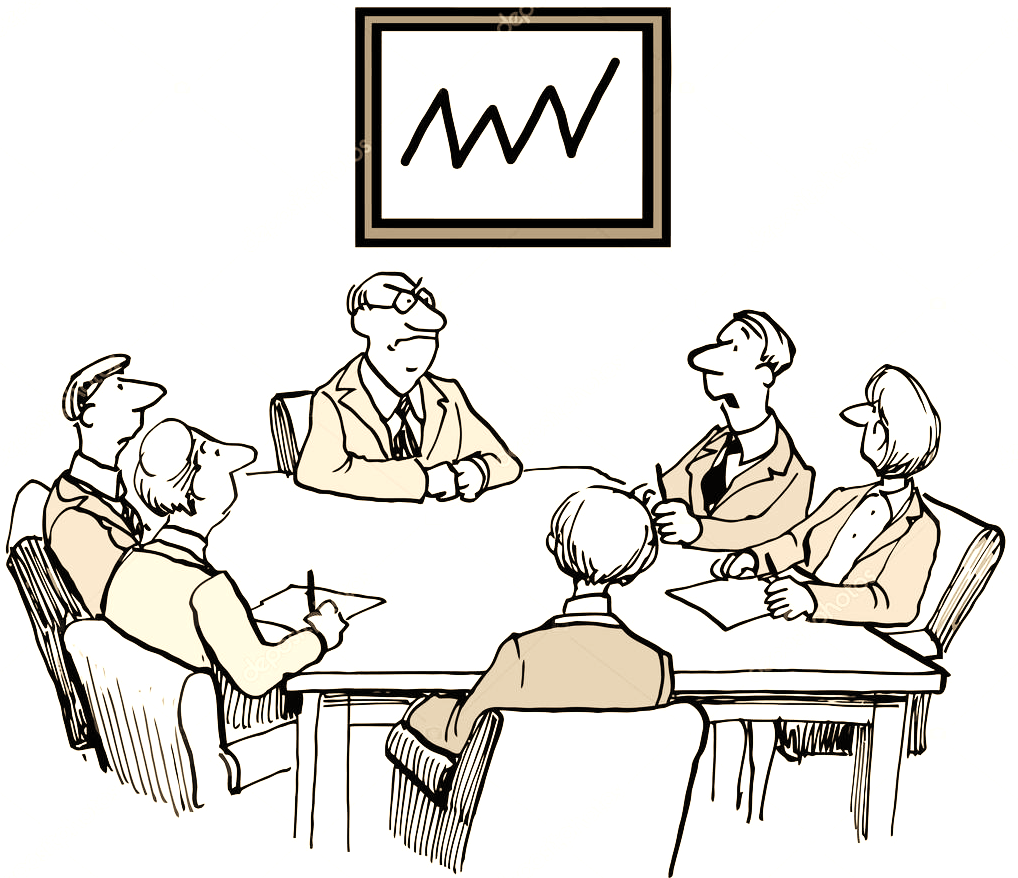 Межбюджетные трансферты (безвозмездные поступления) - это средства одного бюджета бюджетной системы РФ, перечисляемые другому бюджету бюджетной системы РФ.
Субсидии
Субвенции
Дотации
Межбюджетные трансферты, предоставляемые бюджетам муниципальных образований в целях софинансирования расходных обязательств, возникающих при выполнении полномочий органов местного самоуправления по вопросам местного значения.
Межбюджетные трансферты, предоставляемые на безвозмездной и безвозвратной основе без установления направлений и (или) условий их использования
Межбюджетные трансферты, предоставляемые местным бюджетам в целях финансового обеспечения расходных обязательств муниципальных образований, возникающих при выполнении государственных полномочий Российской Федерации, субъектов Российской Федерации, переданных для осуществления органам местного самоуправления в установленном порядке.
.
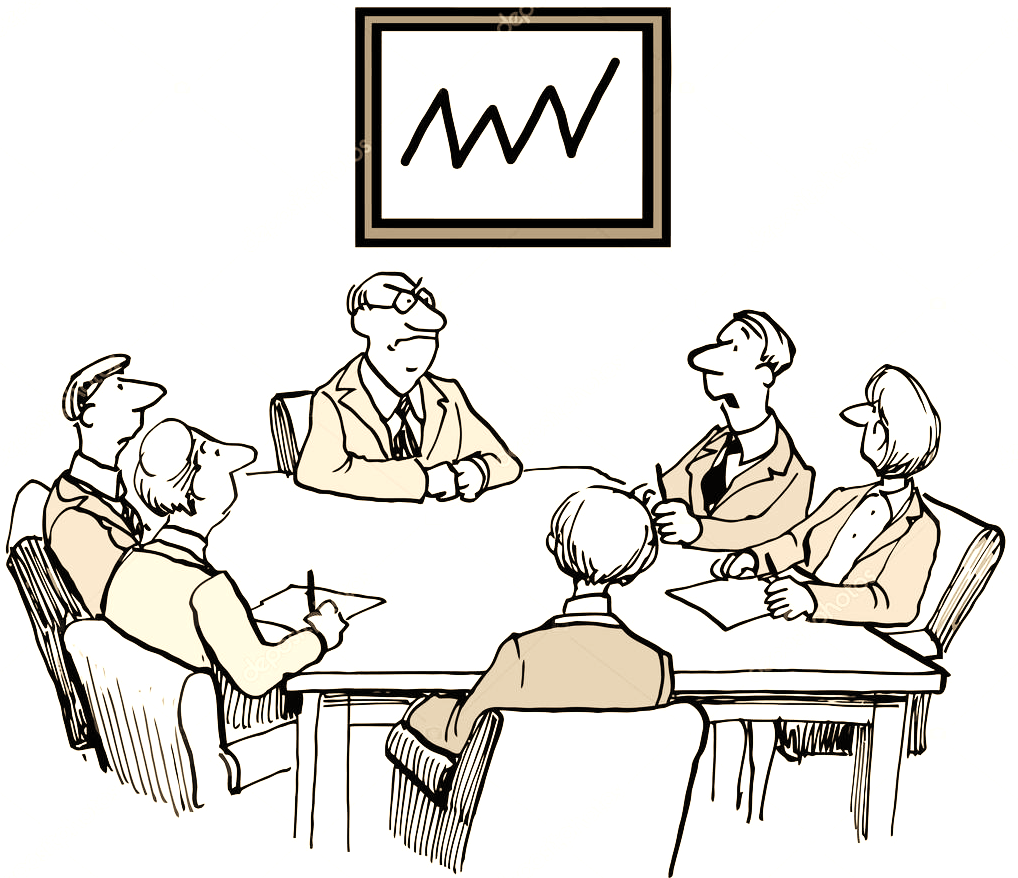 Основные характеристики районного бюджета на 2022 год и на плановый период 2023 и 2024 годов
тыс. руб.
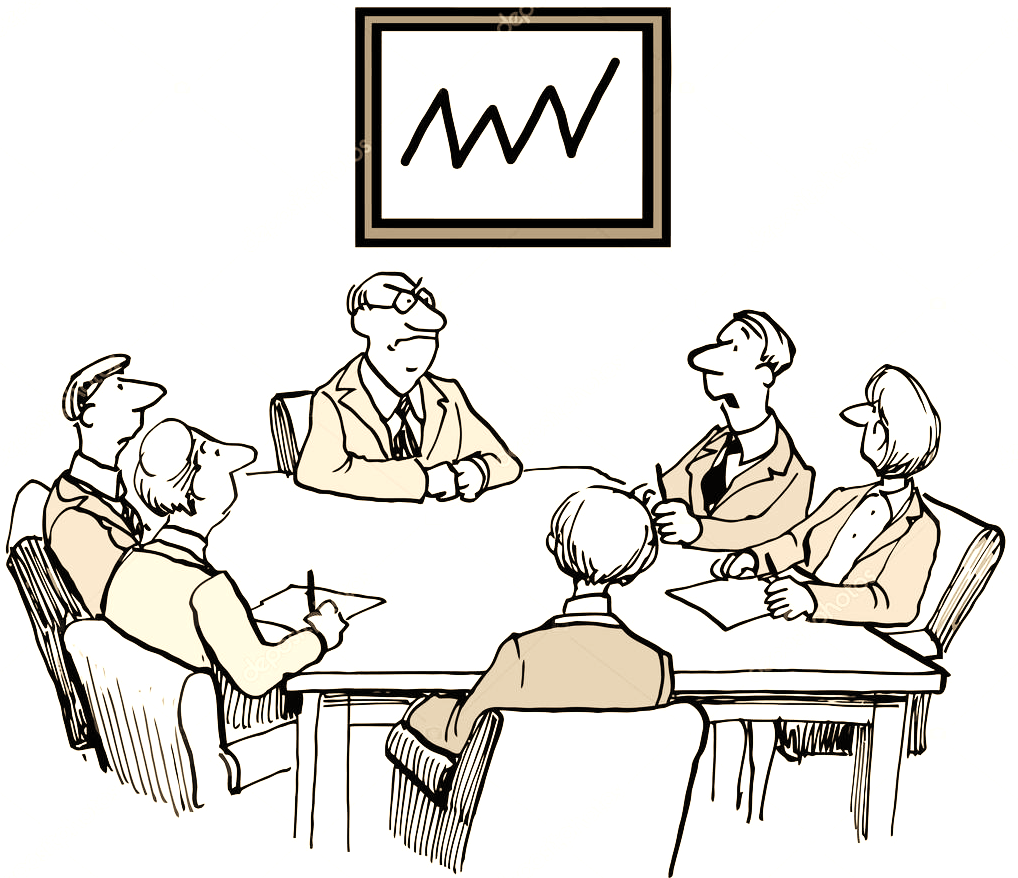 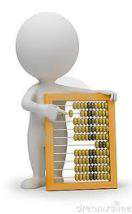 Структура налоговых доходов бюджета на 2022 год
тыс. рублях
Всего налоговых доходов: 118 870,00000
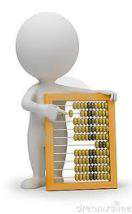 Динамика налоговых доходов бюджета в 2023-2024 годах
тыс. рублях
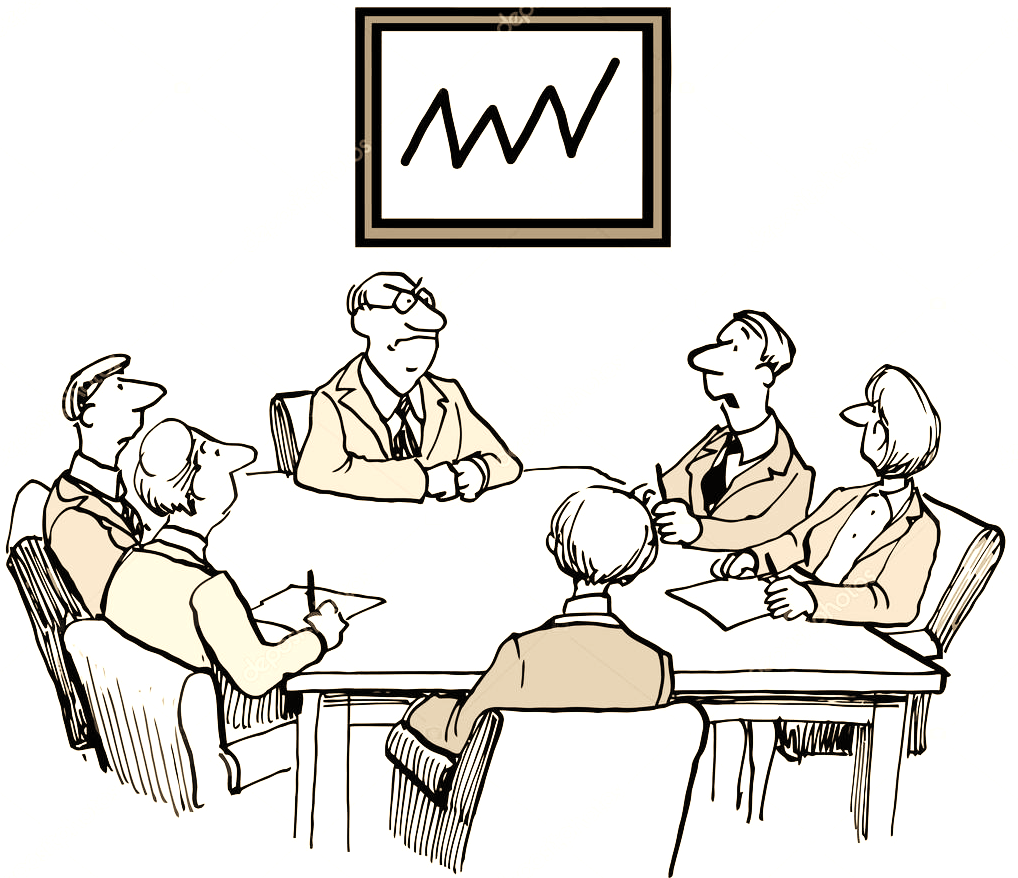 Структура неналоговых доходов бюджета на 2022 год
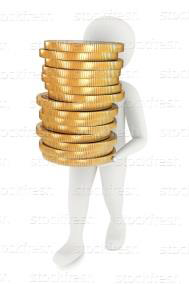 Всего неналоговых доходов: 2 223,50500
тыс. рублях
Динамика неналоговых доходов бюджета в 2023-2024 годах
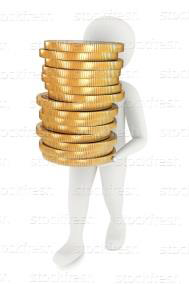 тыс. рублях
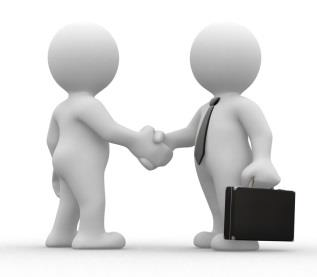 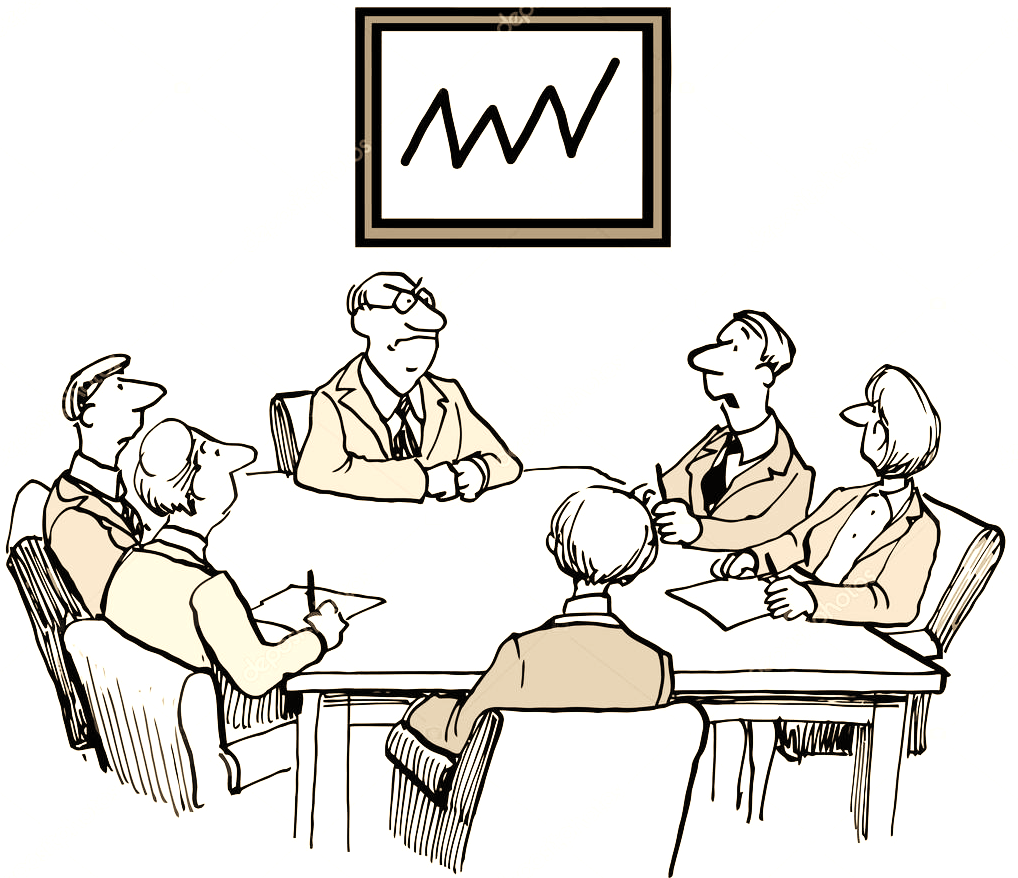 Структура безвозмездных поступлений от других бюджетов бюджетной системы РФ на 2022 год
тыс. рублях
Всего безвозмездных поступлений: 697 837,01355
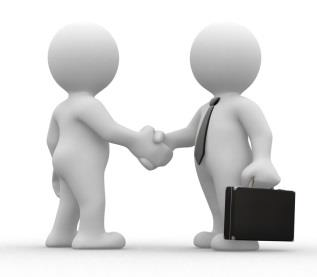 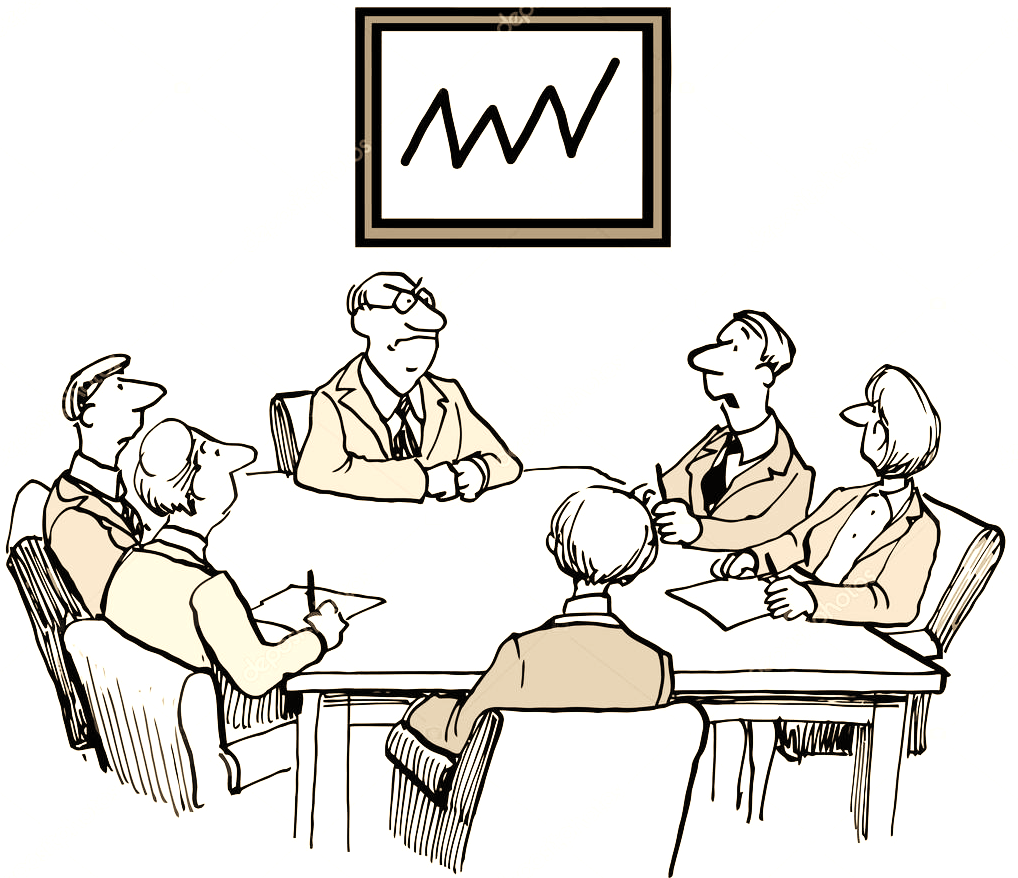 Динамика безвозмездных поступлений от других бюджетов бюджетной системы РФ в 2022-2024 годах
тыс. рублях
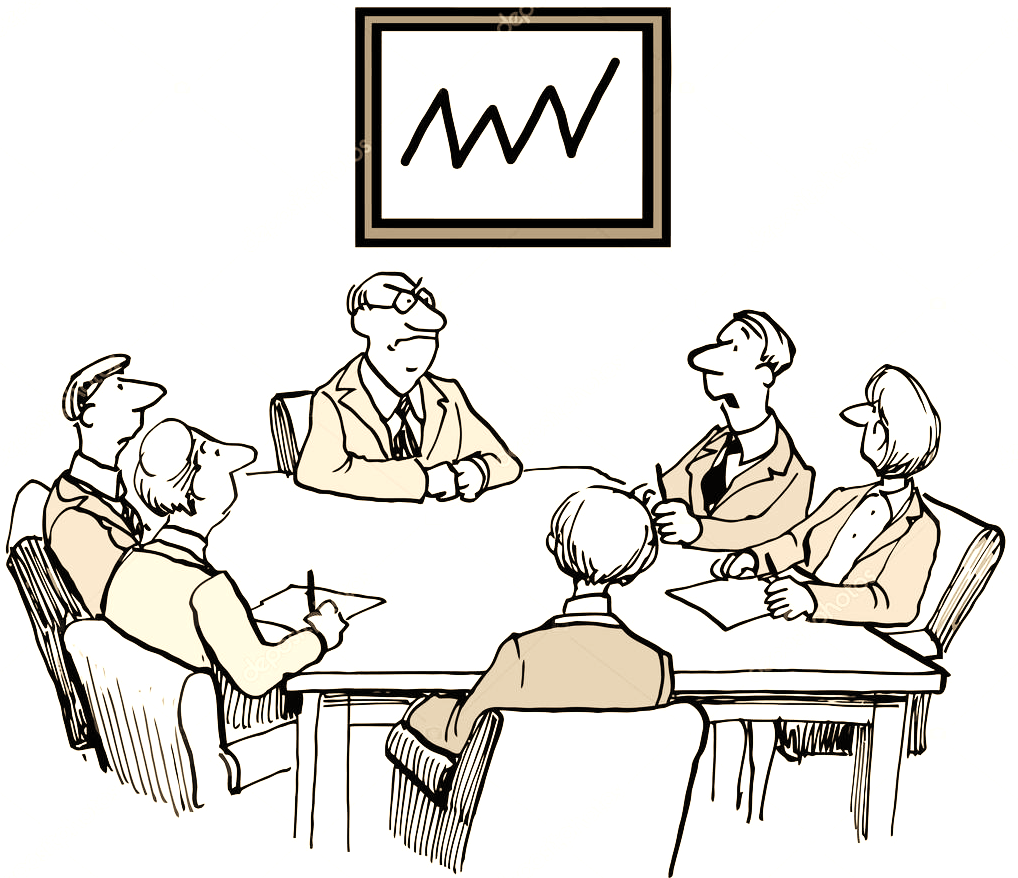 Информация об объеме дотаций на выравнивание бюджетной
обеспеченности бюджету Тигильского района с 2018 года
тыс. рублях
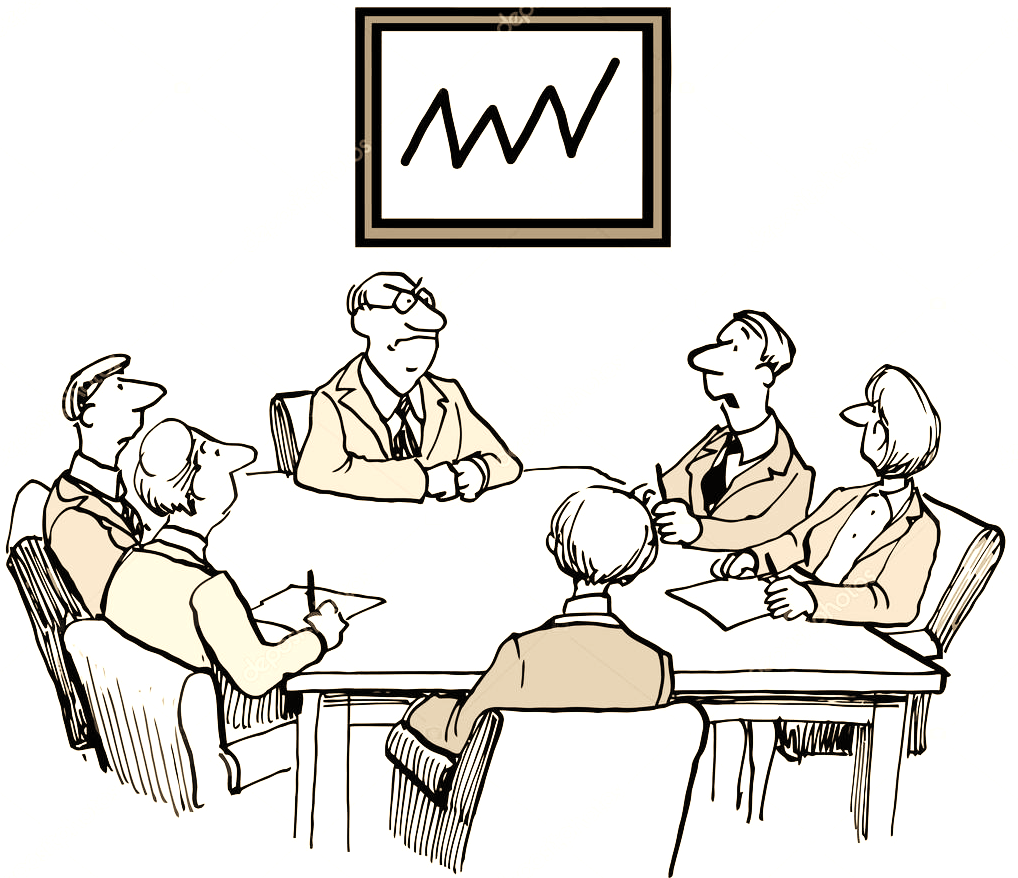 Расходы бюджета
Расходы бюджета – выплачиваемые из бюджета денежные средства.

Объём расходов определяется исходя из объёма средств, необходимых для исполнения установленных законодательством полномочий органов местного самоуправления Тигильского муниципального района.
 
Расходы бюджета района классифицируются:
	•по разделам и подразделам;
	•по главным распорядителям средств бюджета района;
	•по муниципальным  программам Тигильского муниципального               района.
Структура расходов районного бюджета на 2022 год.
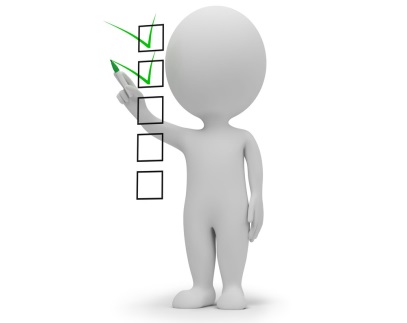 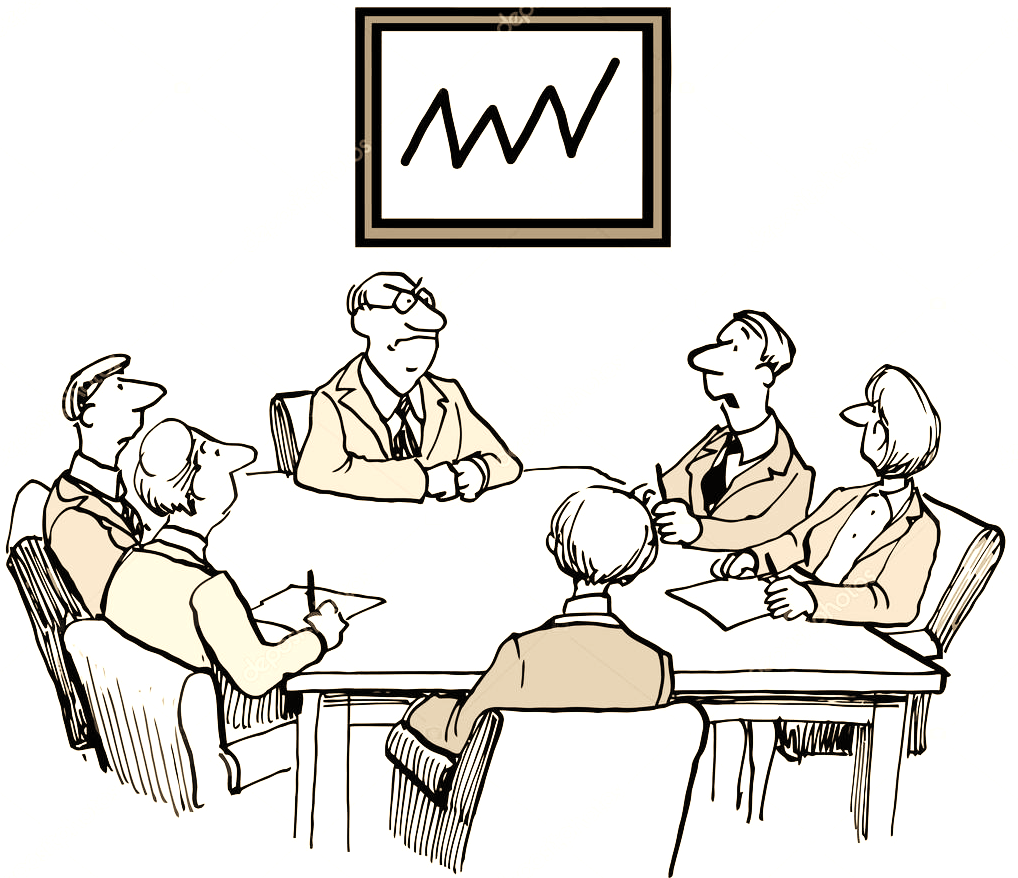 тыс. рублях
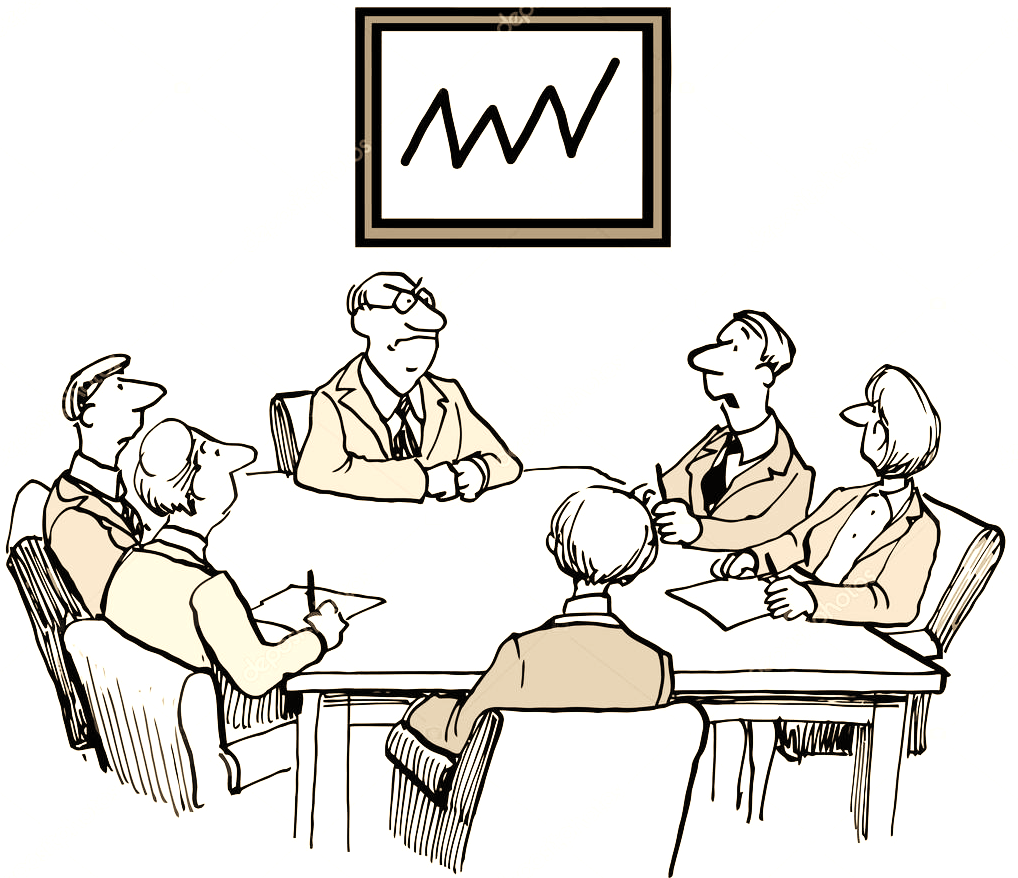 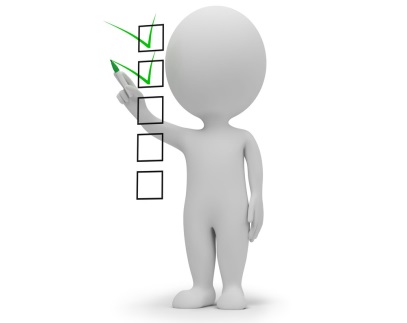 Формирование местного бюджета по муниципальным программам в 2022 - 2024 годах
тыс. рублях
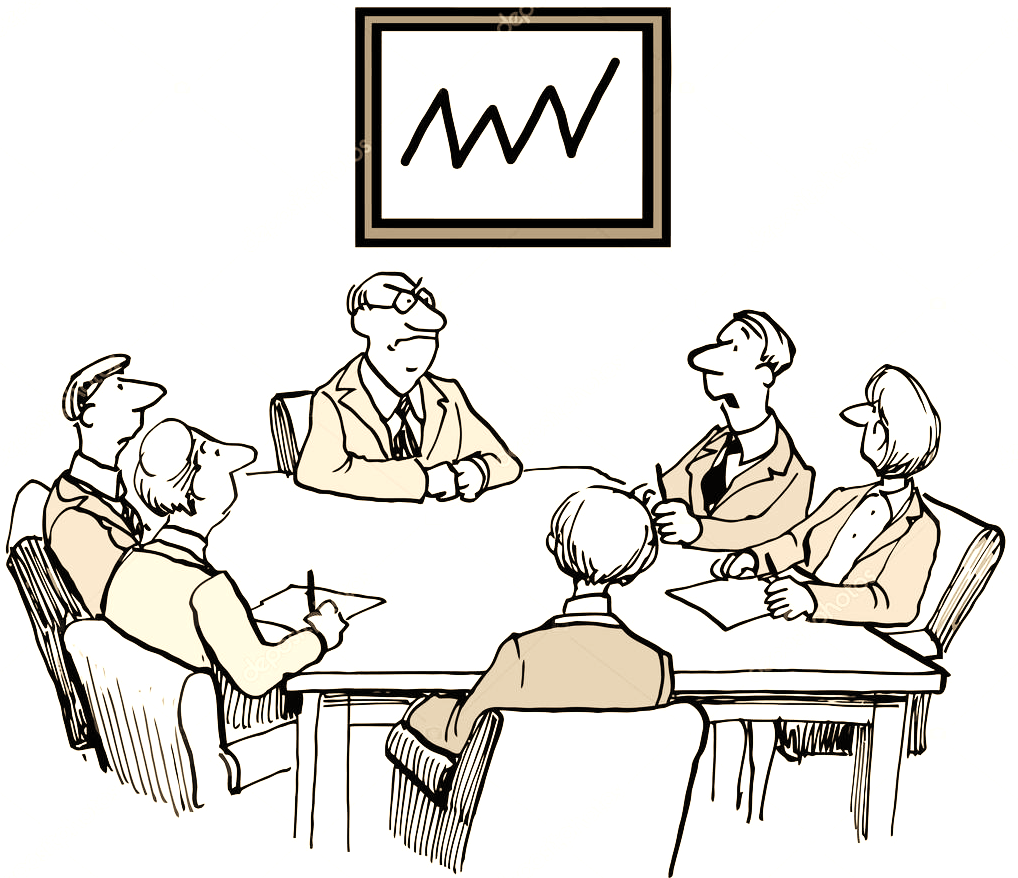 Распределение бюджетных ассигнований на реализацию муниципальных программ  Тигильского муниципального района  на 2022 год и на плановый период  2023-2024 годов
тыс. рублях
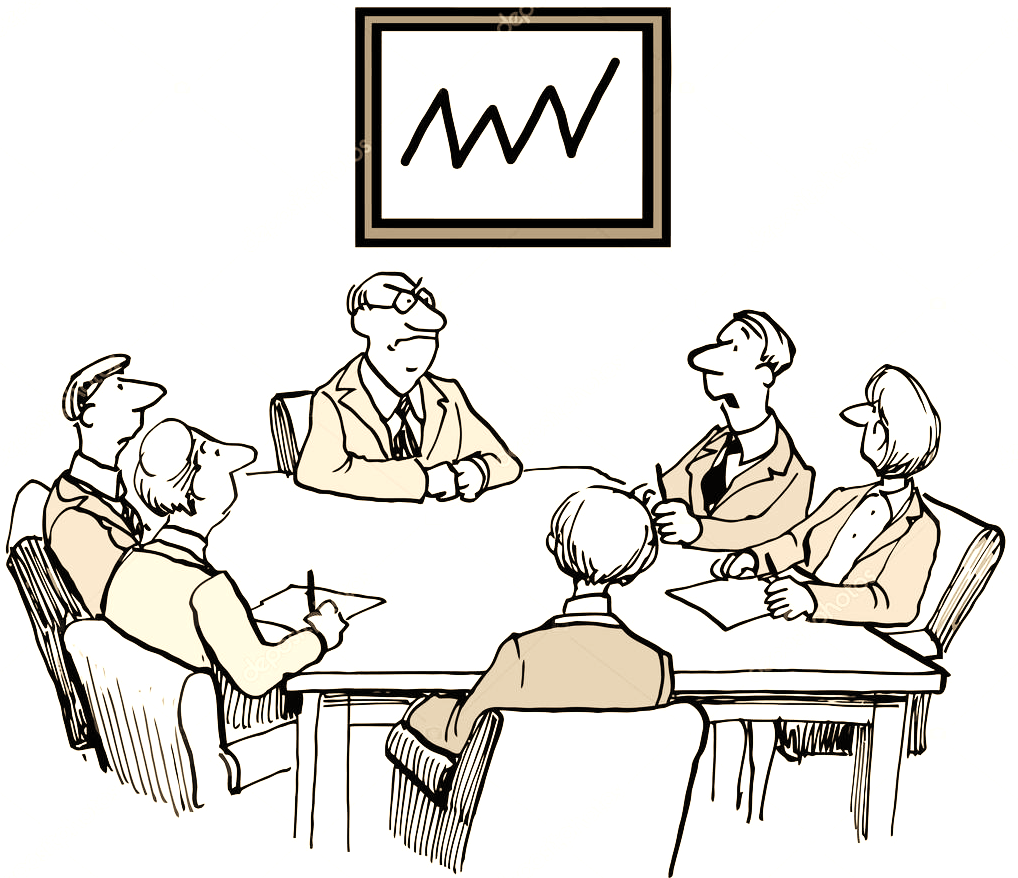 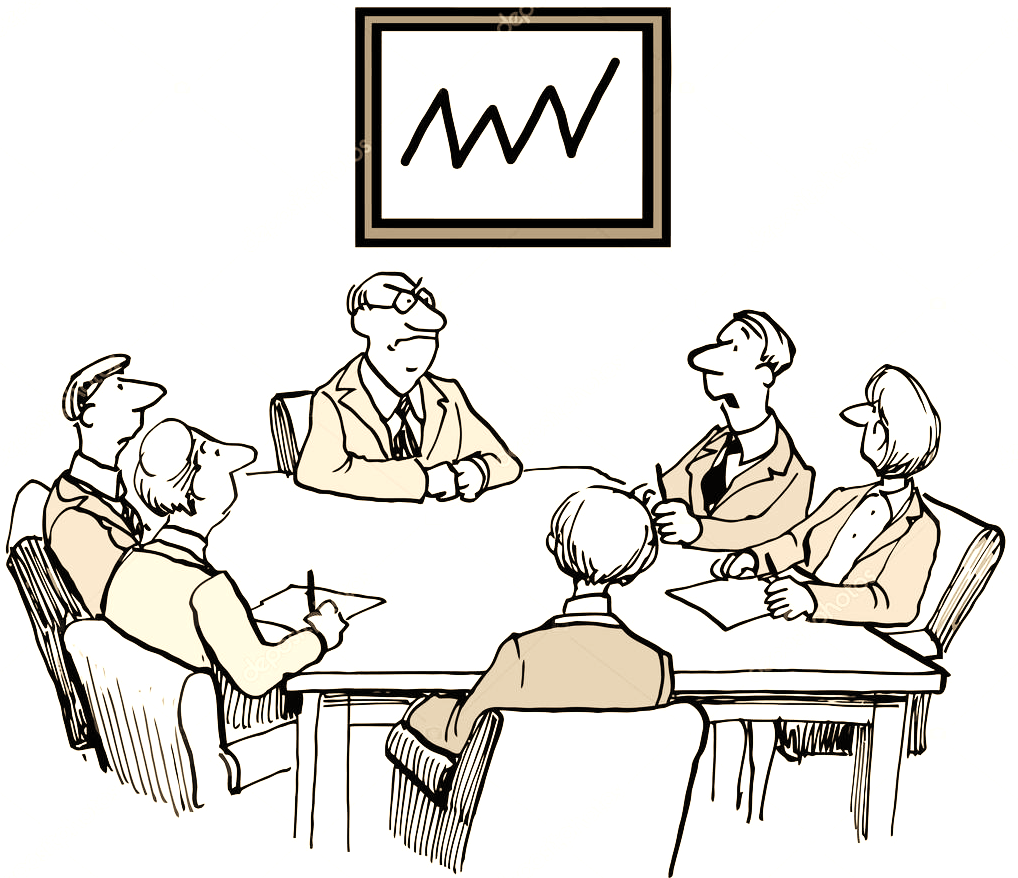 Структура межбюджетных трансфертов  бюджетам  сельских поселений на 2022 год и на плановый период 2023-2024 годов
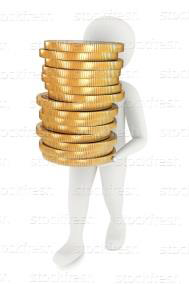 тыс. рублях
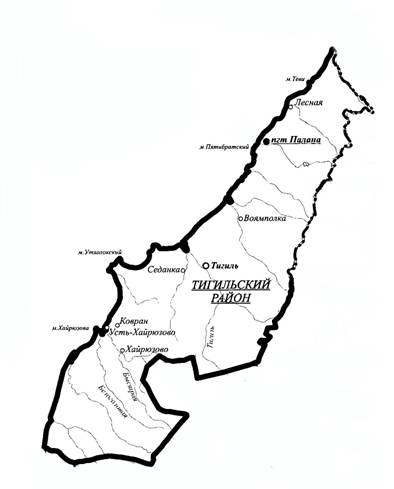 Обратная связь
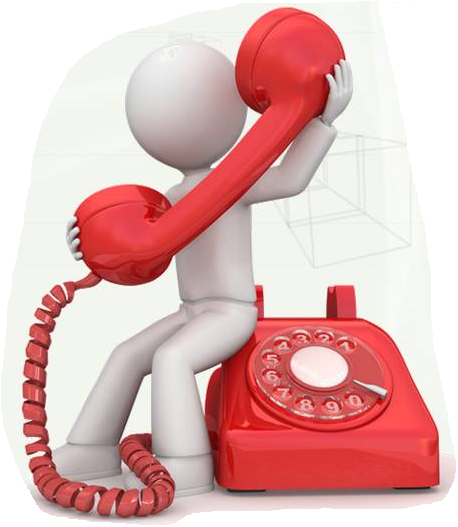 Надеемся, что представленная выше информация оказалась Вам полезной и помогла составить достоверное мнение о бюджете Тигильского муниципального района на 2022год и на плановый период 2023 и 2024 годы.
          В случае возникновения вопросов Вы можете обратиться в Финансовое управление администрации муниципального образования «Тигильский муниципальный район»
по телефону 8 (415-37) 21-840 
по электронной почте raifo_05@mail.ru
Написать письмо или прийти лично по адресу:
  	688600, с. Тигиль, ул. Партизанская 17
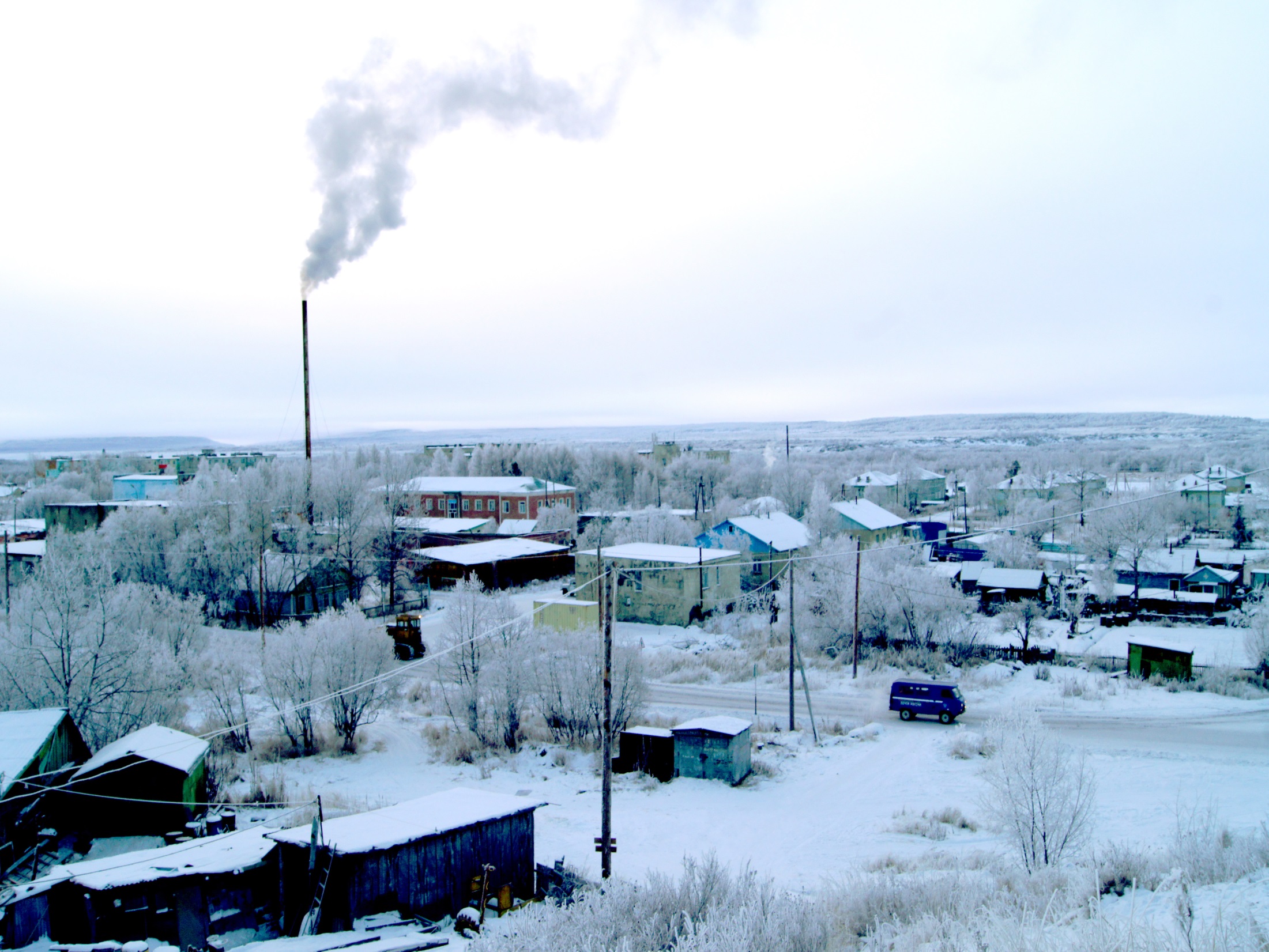 с. Тигиль 2022г.
Ответственные исполнители: Начальник финансового управления Логинова О.Н., заместитель начальника – начальник бюджетного отдела Тихонова Е.Н., консультанты бюджетного отдела Степанова Д.А., Сунчугашева Я.М.
Тел: +7(41537) 21-840
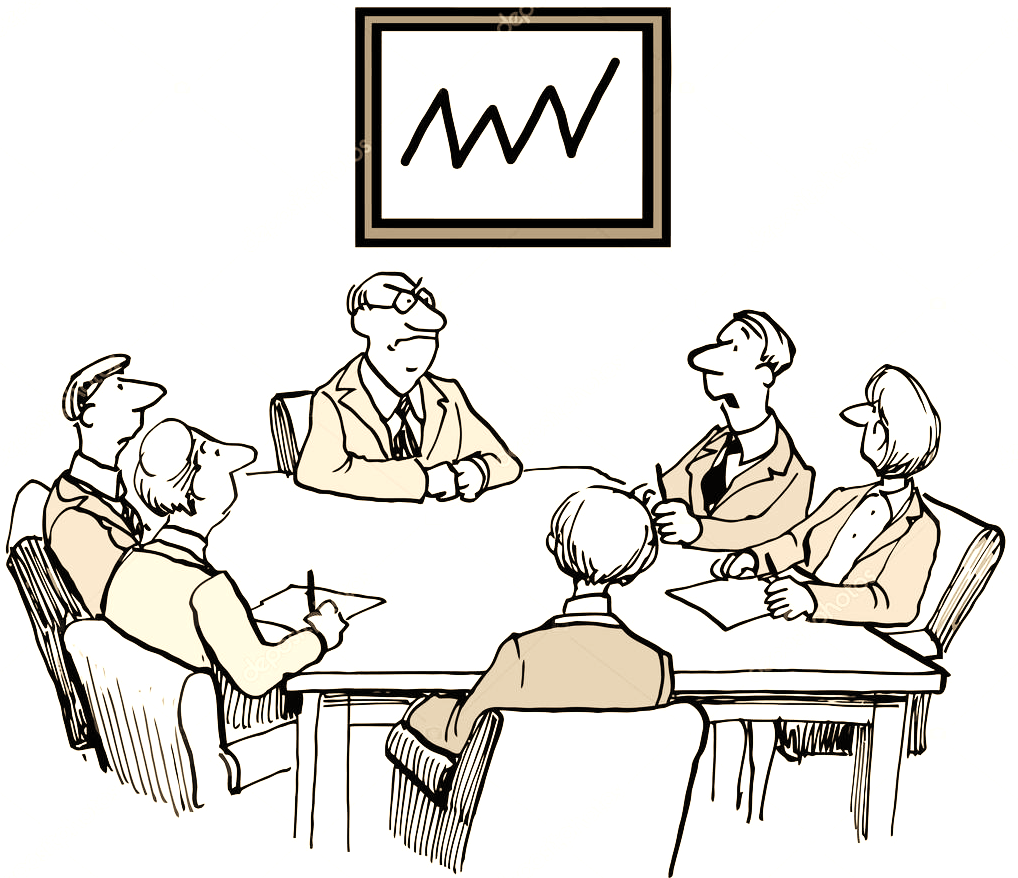 Глоссарий
• бюджет – форма образования и расходования денежных средств, предназначенных для
финансового обеспечения задач и функций государства и местного самоуправления.
• консолидированный бюджет – свод бюджетов бюджетной системы российской федерации
на соответствующей территории (за исключением бюджетов государственных внебюджетных
фондов) без учета межбюджетных трансфертов между этими бюджетами.
• бюджетная система российской федерации – основанная на экономических отношениях и
государственном устройстве российской федерации, регулируемая законодательством
российской федерации совокупность бюджетов и бюджетов государственных внебюджетных
фондов.
• доходы бюджета – поступающие в бюджет денежные средства, за исключением средств,
являющихся источниками финансирования дефицита бюджета.
• расходы бюджета – выплачиваемые из бюджета денежные средства, за исключением средств,
являющихся источниками финансирования дефицита бюджета.
• дефицит бюджета – превышение расходов над доходами.
• профицит бюджета – превышение доходов над расходами.
• бюджетные ассигнования – предельные объемы денежных средств, предусмотренных в
соответствующем финансовом году для исполнения бюджетных обязательств.
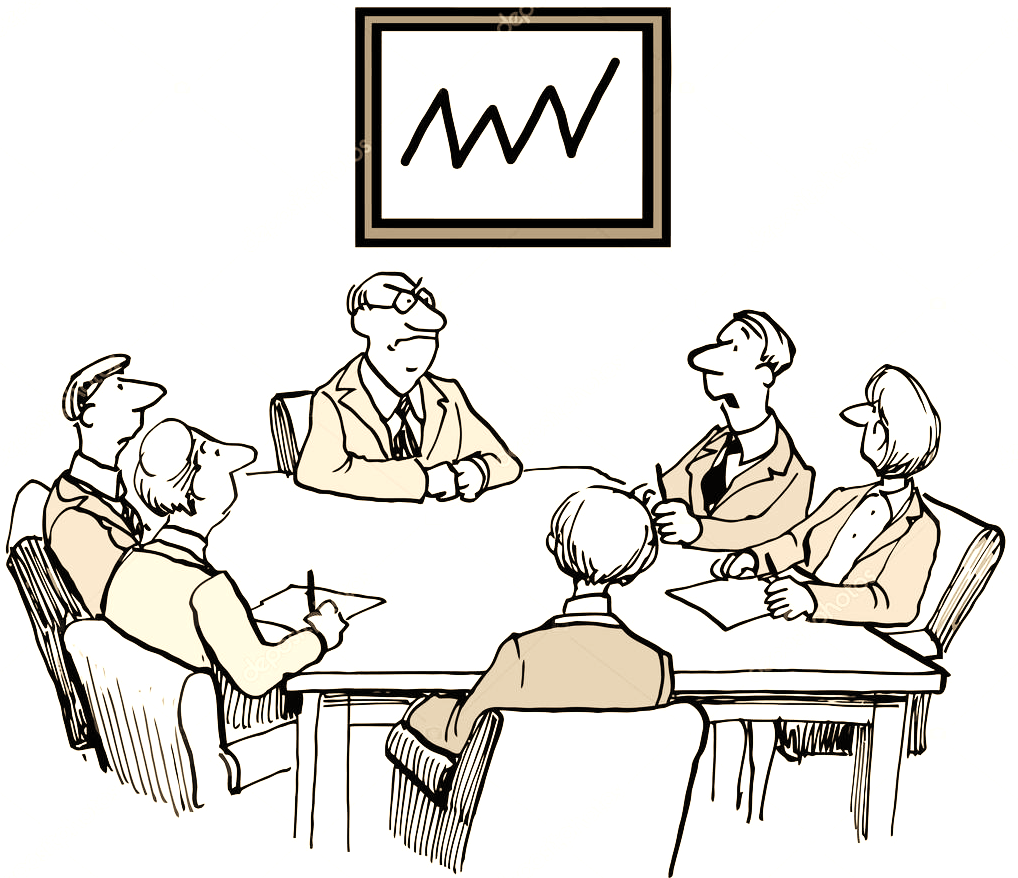 • Межбюджетные трансферты – средства, предоставляемые одним бюджетом бюджетнойсистемы Российской Федерации другому бюджету бюджетной системы РоссийскойФедерации.• Дотации – межбюджетные трансферты, предоставляемые на безвозмездной основе безустановления направлений и (или) условий их использования.• Субсидии – денежные средства, предоставляемые на условиях долевого финансированиянижестоящим бюджетам для осуществления их расходных обязательств по вопросамместного значения.• Субвенции – денежные средства, предоставляемые местным бюджетам на выполнениепереданных полномочий государственных органов власти.• Ведомственная структура расходов бюджета ‐ распределение бюджетных ассигнований,предусмотренных законом (решением) о бюджете, по главным распорядителям бюджетныхсредств, разделам, подразделам, целевым статьям, группам (группам и подгруппам) видоврасходов бюджетов либо по главным распорядителям бюджетных средств, разделам,подразделам и (или) целевым статьям (государственным (муниципальным) программам инепрограммным направлениям деятельности), группам (группам и подгруппам) видоврасходов классификации расходов бюджетов.• Условно утвержденные расходы ‐ не распределенные в плановом периоде в соответствии склассификацией расходов бюджетов бюджетные ассигнования (согласно статье 184.1 БК РФобщий объем условно утвержденных расходов на первый год планового периода долженсоставлять не менее 2,5%, на второй год планового периода ‐ не менее 5% общего объемарасходов бюджета (без учета расходов бюджета, предусмотренных за счет межбюджетныхтрансфертов из других бюджетов бюджетной системы Российской Федерации, имеющихцелевое назначение).• Главный администратор доходов бюджета ‐ орган государственной власти (местногосамоуправления), орган управления государственным внебюджетным фондом, Центральныйбанк Российской Федерации, казенное учреждение, имеющие в своем веденииадминистраторов доходов бюджета.
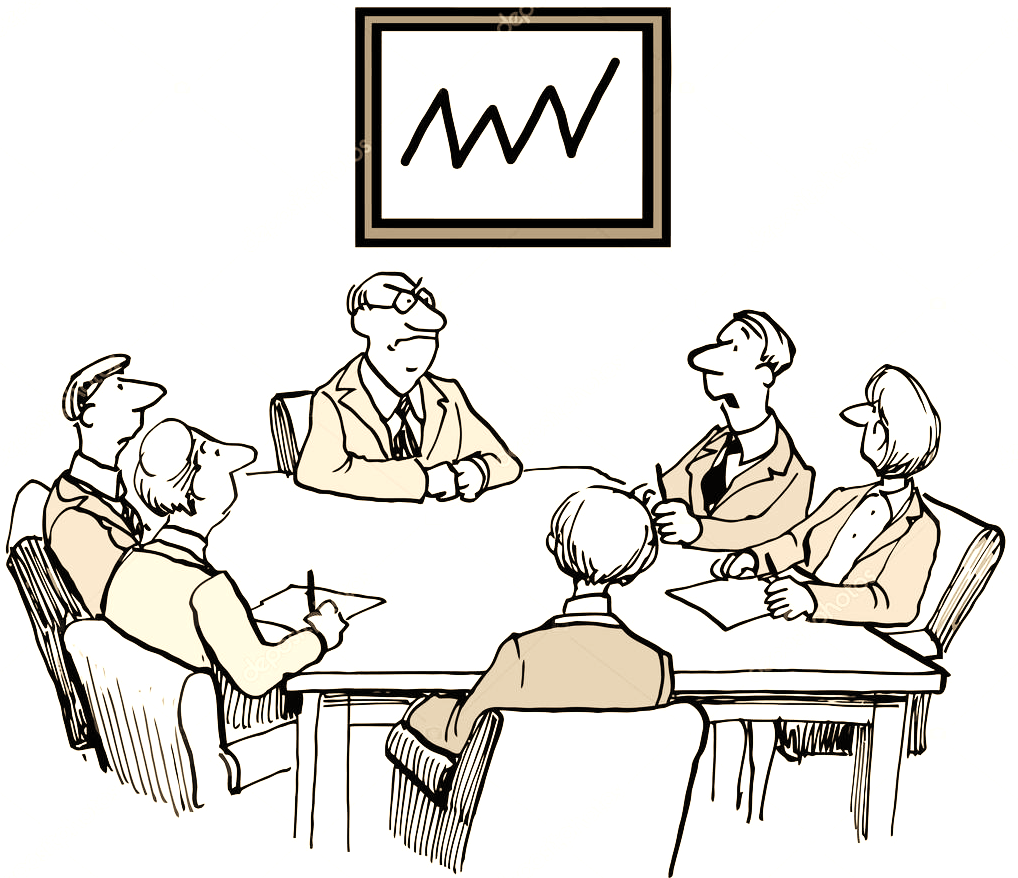 • Главный распорядитель бюджетных средств (ГРБС) ‐ орган государственной власти(местного самоуправления), орган управления государственным внебюджетным фондом, илинаиболее значимое учреждение науки, образования, культуры и здравоохранения, напрямуюполучающий(ее) средства из бюджета и наделенный правом распределять их междуподведомственными распорядителями и получателями бюджетных средств.• Государственная программа ‐ система мероприятий и инструментов государственнойполитики, обеспечивающих в рамках реализации ключевых государственных функцийдостижение приоритетов и целей государственной политики в сфере социально‐экономического развития и безопасности.• Межбюджетные отношения ‐ взаимоотношения между публично‐правовымиобразованиями по вопросам осуществления бюджетного процесса.• Расходные обязательства ‐ обусловленные законом, иным нормативным правовым актом,договором или соглашением обязанности публично‐правового образования (РоссийскойФедерации, субъекта Российской Федерации, муниципального образования) илидействующего от его имени казенного учреждения предоставить физическому илиюридическому лицу, иному публично‐правовому образованию, субъекту международногоправа средства из соответствующего бюджета.• Публичные нормативные обязательства ‐ публичные обязательства перед физическимлицом, подлежащие исполнению в денежной форме в установленном соответствующимзаконом, иным нормативным правовым актом размере или имеющие установленныйпорядок его индексации, за исключением выплат физическому лицу, предусмотренныхстатусом государственных (муниципальных) служащих, а также лиц, замещающихгосударственные должности Российской Федерации, государственные должности субъектовРоссийской Федерации, муниципальные должности, работников казенных учреждений,военнослужащих, проходящих военную службу по призыву (обладающих статусомвоеннослужащих, проходящих военную службу по призыву), лиц, обучающихся(воспитанников) в государственных (муниципальных) образовательных учреждениях.
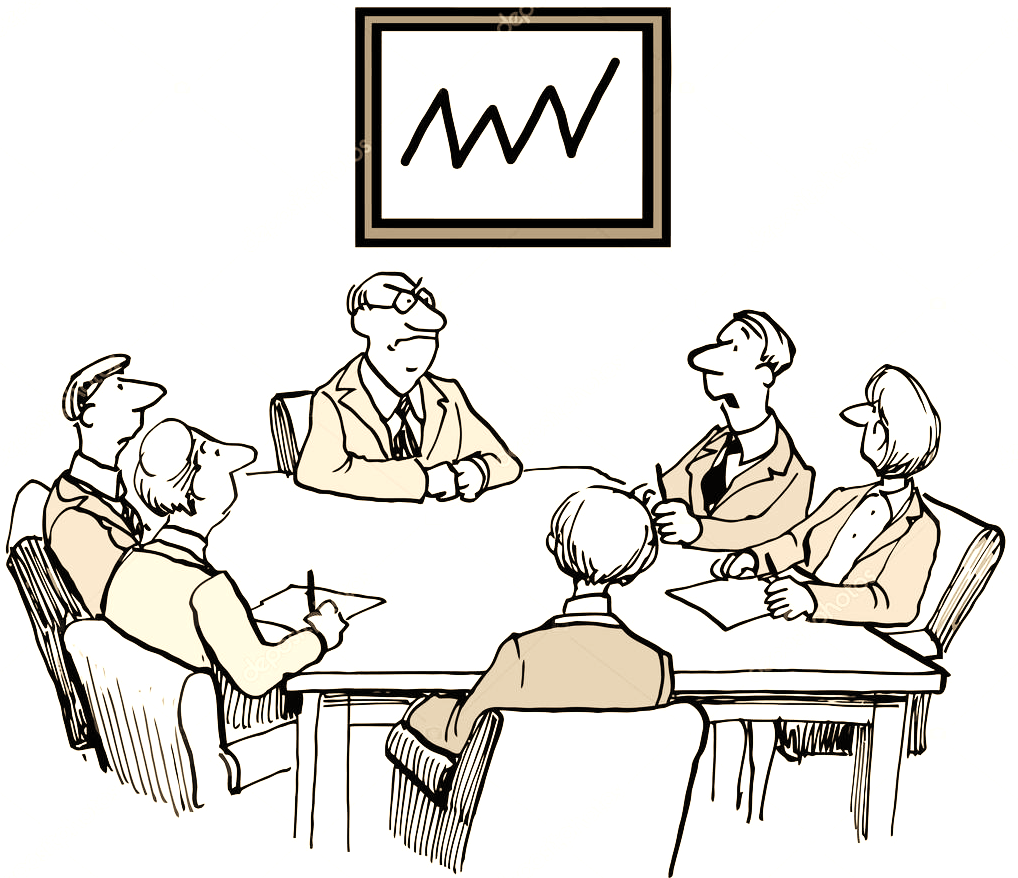 • Бюджетные обязательства ‐ расходные обязательства, подлежащие исполнению всоответствующем финансовом году.• Денежные обязательства ‐ обязанность получателя бюджетных средств уплатить бюджету,физическому лицу и юридическому лицу за счет средств бюджета определенные денежныесредства в соответствии с выполненными условиями гражданско‐правовой сделки,заключенной в рамках его бюджетных полномочий, или в соответствии с положениямизакона, иного правового акта, условиями договора или соглашения.• Бюджетная роспись ‐ документ, который составляется и ведется главным распорядителембюджетных средств либо главным администратором источников финансирования дефицитабюджета в целях исполнения бюджета по расходам (источникам финансирования дефицитабюджета).• Источники финансирования дефицита бюджета ‐ средства, привлекаемые в бюджет для покрытия дефицита (кредиты банков, кредиты от других уровней бюджетов, кредитыфинансовых международных организаций, ценные бумаги, иные источники).